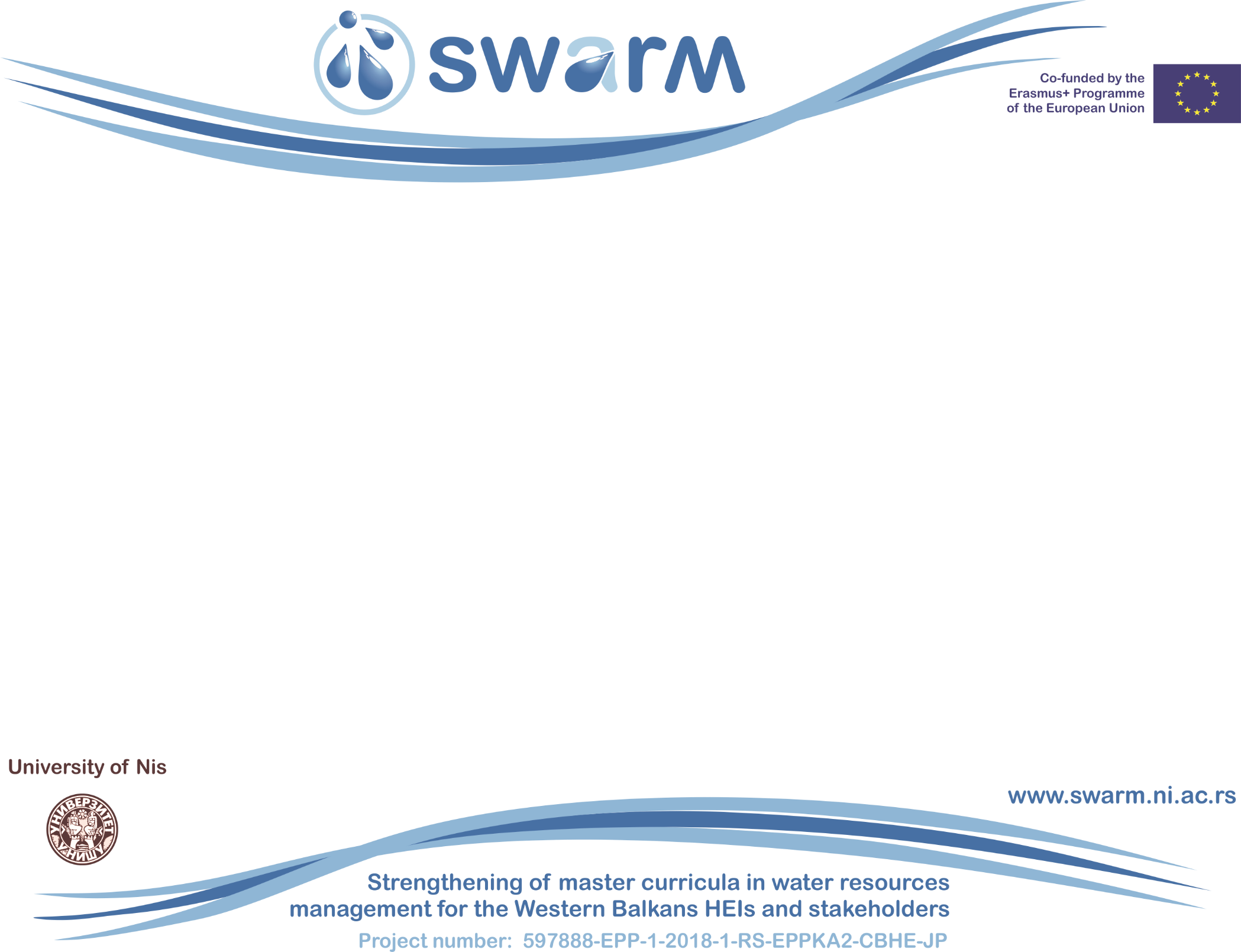 Introduction to WP1 
Analysis of water resources management in the Western Balkan region
Priv.-Doz. DI Dr. Michael Tritthart
University of Natural Resources and Life Sciences BOKU, Vienna
Meeting Vienna / 8th May 2019
This project has been funded with support from the European Commission. This publication reflects the views only of the author, and the Commission cannot be held responsible for any use which may be made of the information contained therein.
Overview
Content
Identification of Western Balkans regional issues related to water resources management 
The general overview of existing successful models of education in the field of WRM of EU HEIs and comparative analysis with the existing curricula in WB partner countries 
Three-day workshop on innovative practices in the EU water sector

Basics
for preparing trainings of professionals in water sector in WB partner countries.
for the definition and development of the new courses and master curricula in WB countries.
WP1 – TasksAnalysis of water resources management in the Western Balkan region
P
P
P
1.1 Identification of WB regional issues related to WRM
State of the water resources
Status of the water resource services
Issues related to water management
Review of responsible institutions, their staff and needed qualifications
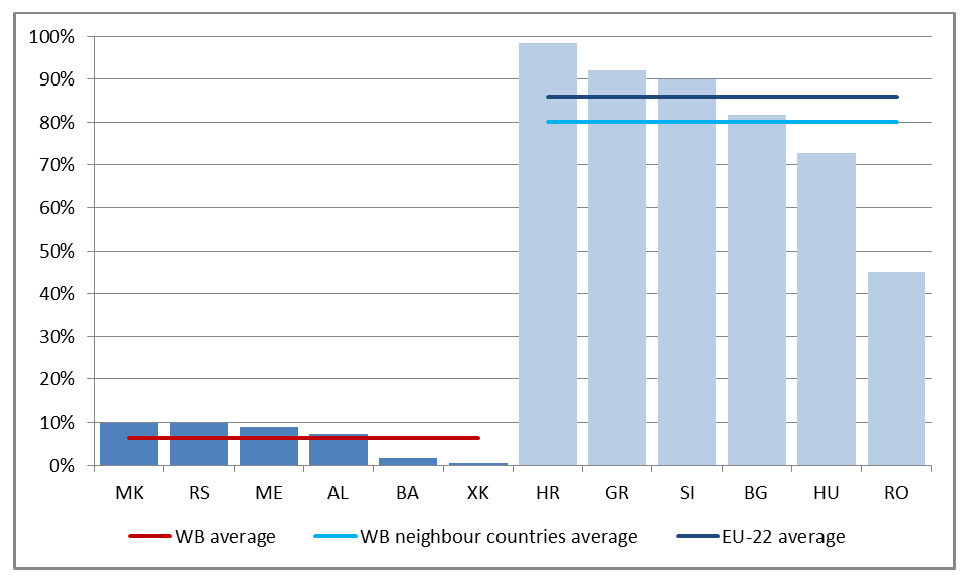 14.04.2019 (Report)
P
Figure: Share of population connected to waste-water treatment in the year 2012 (Globevnik et al. 2018, ETC/ICM Technical Report)
1.2 Analysis of EU innovations in water policy and EU recommendations and legislation in water sector
Analysis of EU legislation in WRM(Water Framework Directive, EU Water Scarcity and Droughts Policy, Drinking Water Directive, etc.)
Implementation in EU project partners countries
Roadmap for further project initiatives (e.g. preparing of trainings for professionals)
Status of rivers
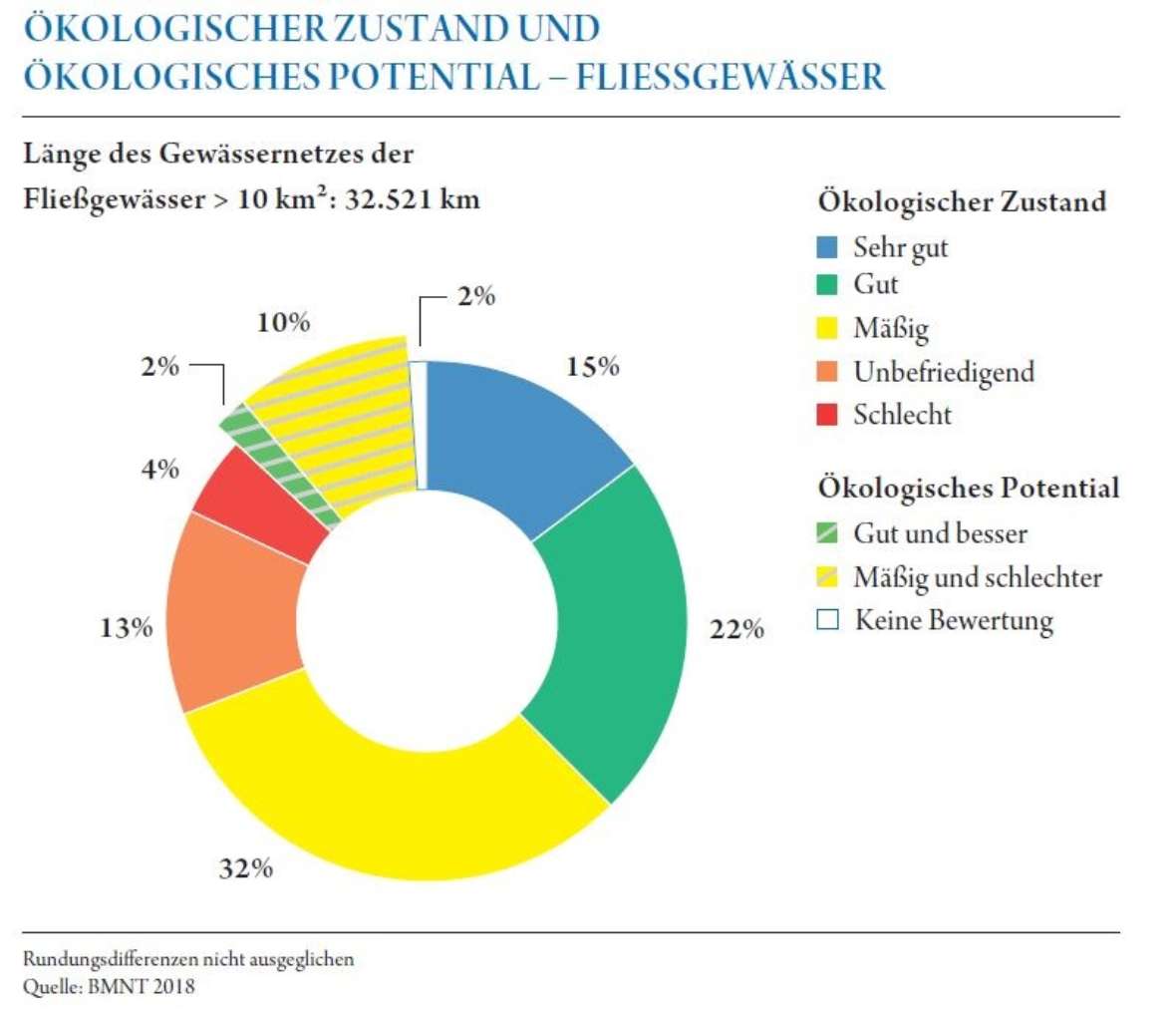 very good
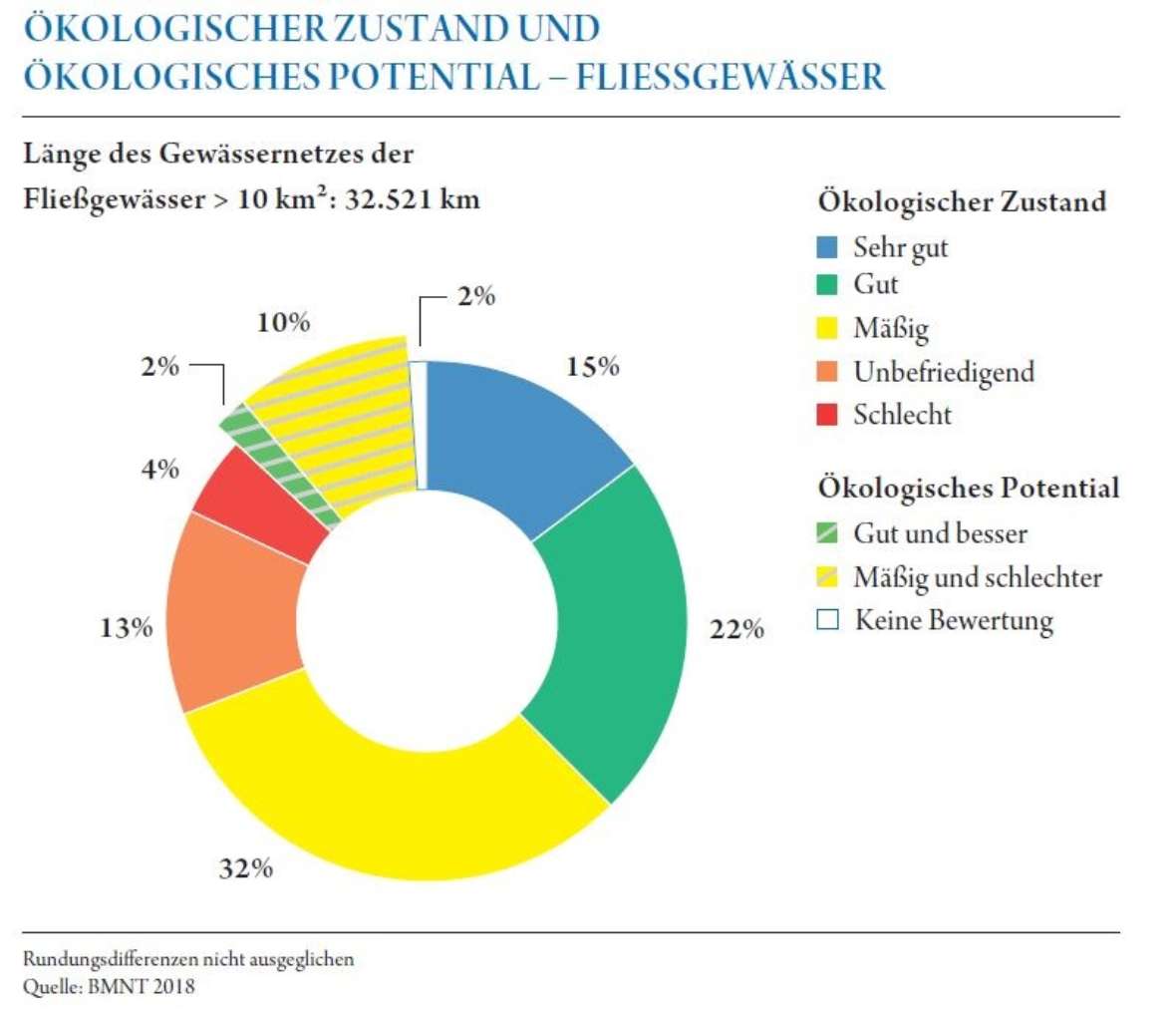 good
moderate
poor
bad
good
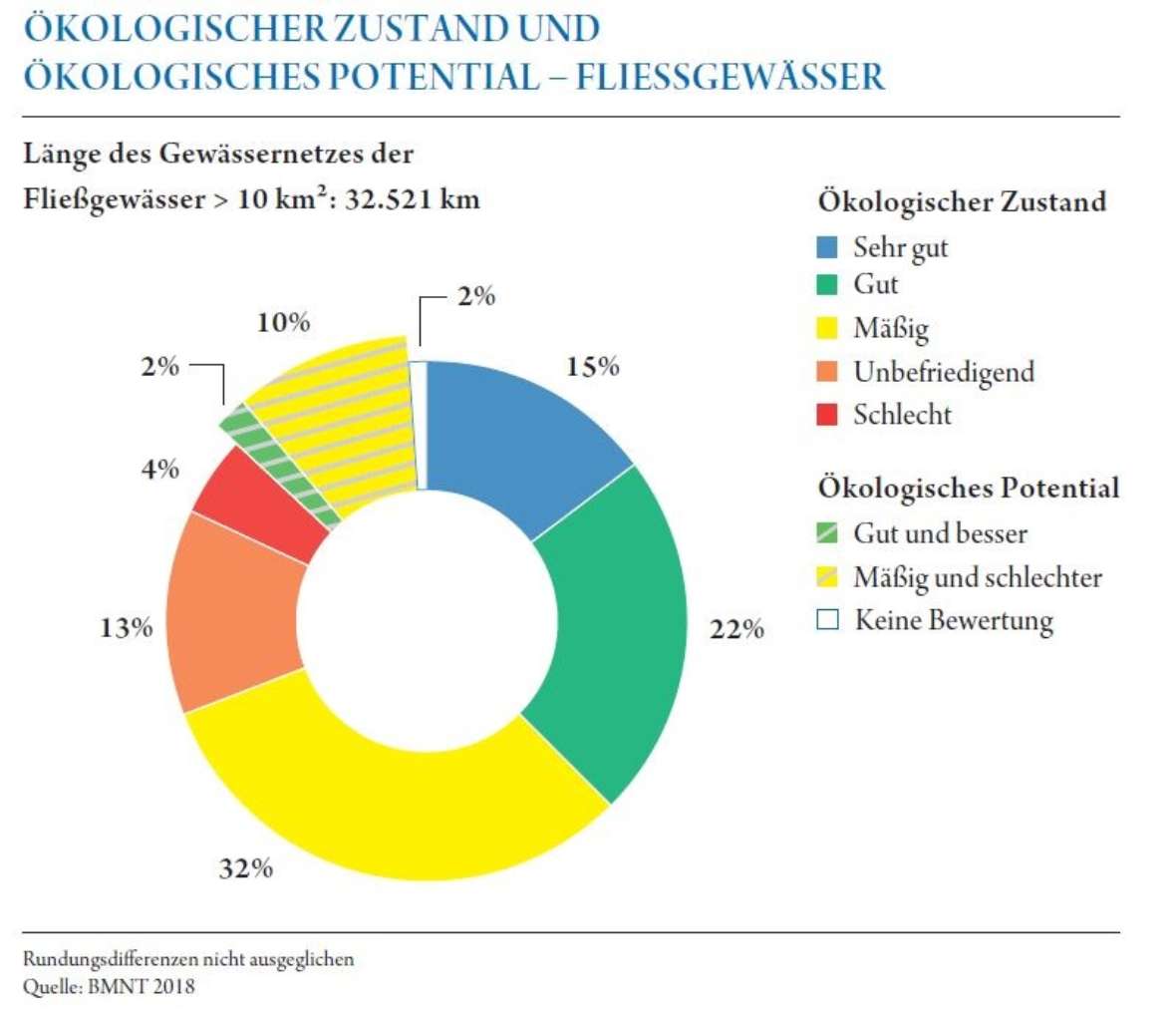 Potential of rivers
moderate/poor
no info
14.04.2019 (Report)
P
Figure: Ecological status and potential of rivers (>10km²) in Austria (BMNT, 2018)
1.3 Analysis of existing curricula related to WRM in both EU and WB partner countries
Comparative analysis of structure and model of EU/WB curricula

Definition of needs of existing study programmes
List of EU curricula (Catalogue of Courses)including teaching methods and laboratory equipment
14.05.2019 (Report)
Table: Relevant master´s programmes in Austria
1.4 Identification of needed laboratory resources in WB HEIs and alignment with formed EU HEIs WRM laboratory equipment list
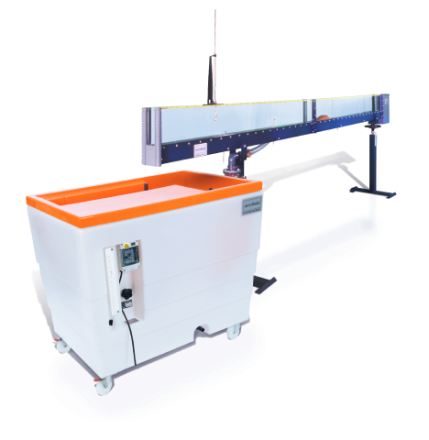 Specification of 
Laboratory equipment list
Software
Literature
Prerequisite for public procurement procedures execution
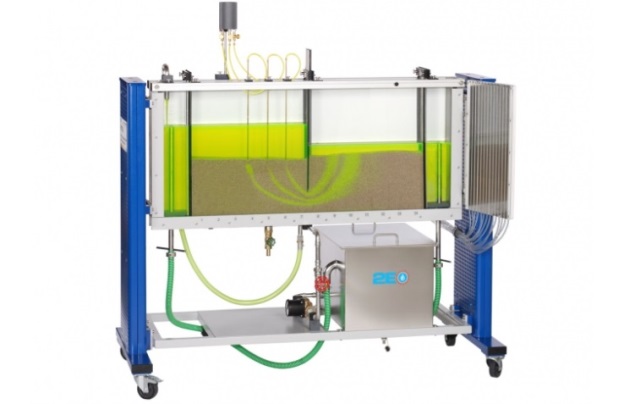 Figure: Open channel flow
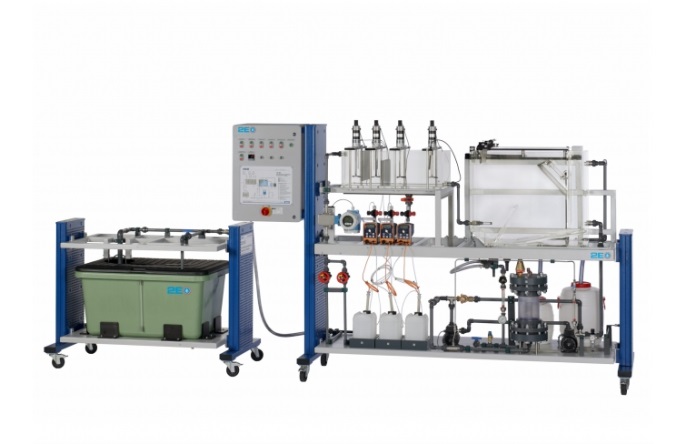 Figure: Seepage flow
14.03.2019 (Report)
P
Figure: Water treatment – Mechanical process
1.5 Workshop on innovative practices in the EU water sector: barriers and opportunities
Cooperation between educational sector and professional bodies
Engagement of water management professionals
Educational topics
Future incorporation in education
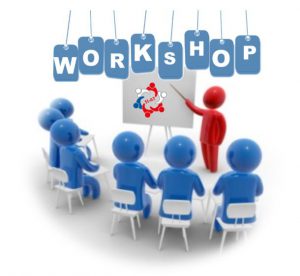 JUST NOW 
14.06.2019 (Report)
© Interreg Slovenia - Austria
WP1
Thank you very much for your contribution!
Contact information
University of Natural Resources and Life Sciences Vienna (BOKU)
Department of Water, Atmosphere and Environment  (WAU)
Institute of Hydraulic Engineering and River Research (IWA)

Find more about us in
http://www.wau.boku.ac.at/en/

Michael Tritthart
Priv.-Doz. Dipl.-Ing. Dr.techn.
E-mail: michael.tritthart@boku.ac.at

Kurt Glock
Dipl.-Ing.
E-mail: kurt.glock@boku.ac.at
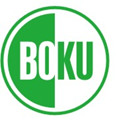